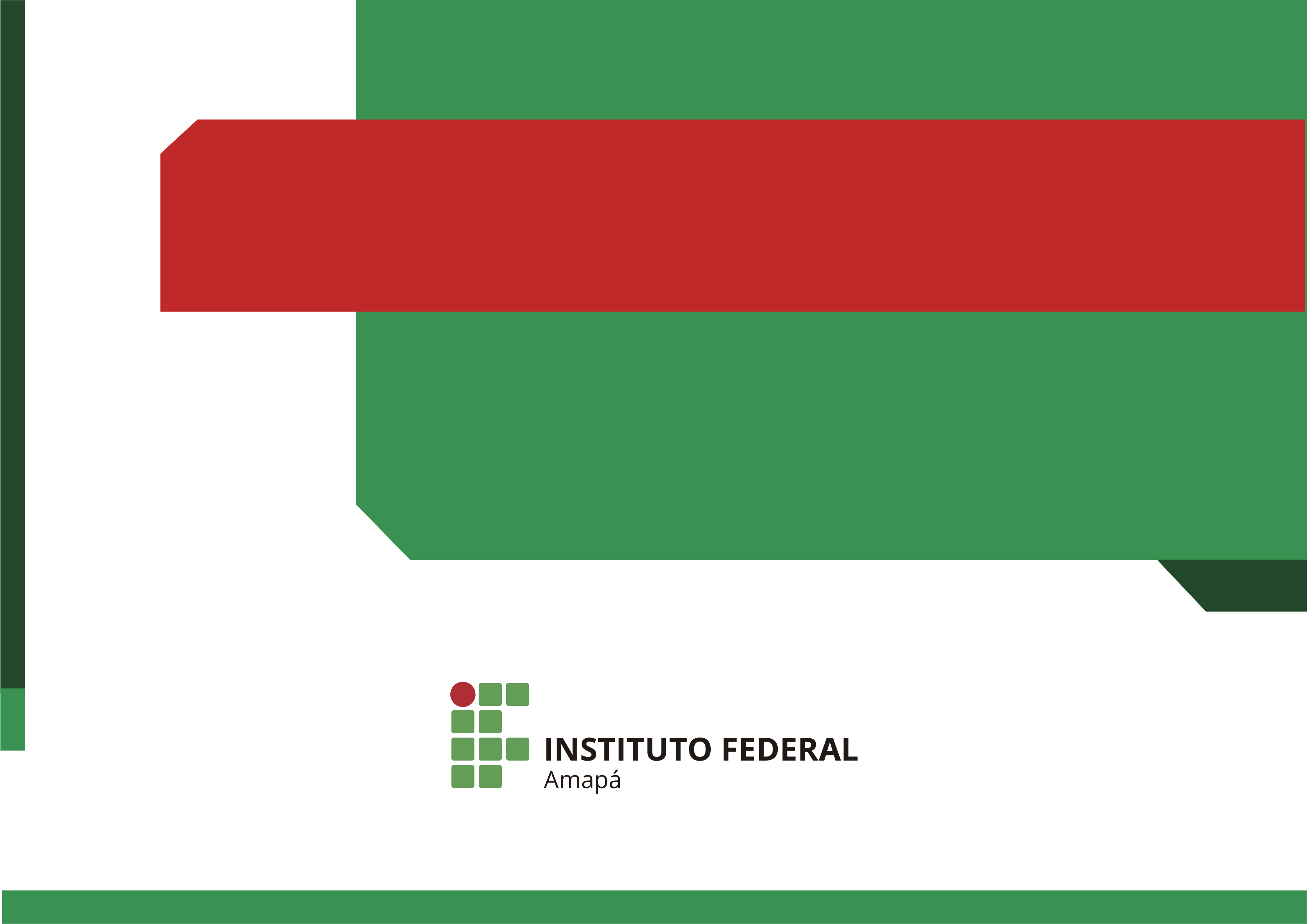 Título do Projeto
Subtítulo do Projeto
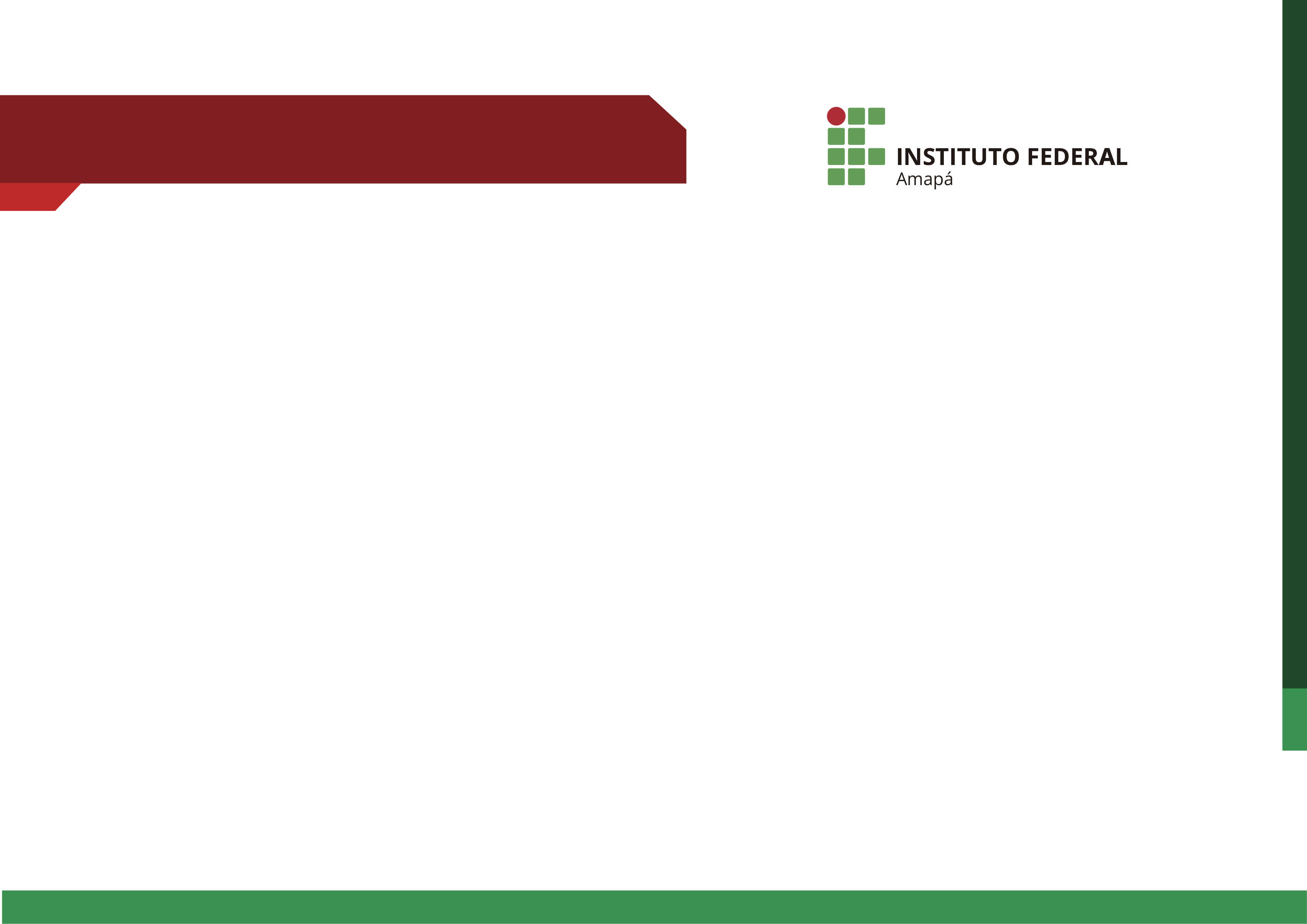 Título do slide
TEXTO EDITÁVEL
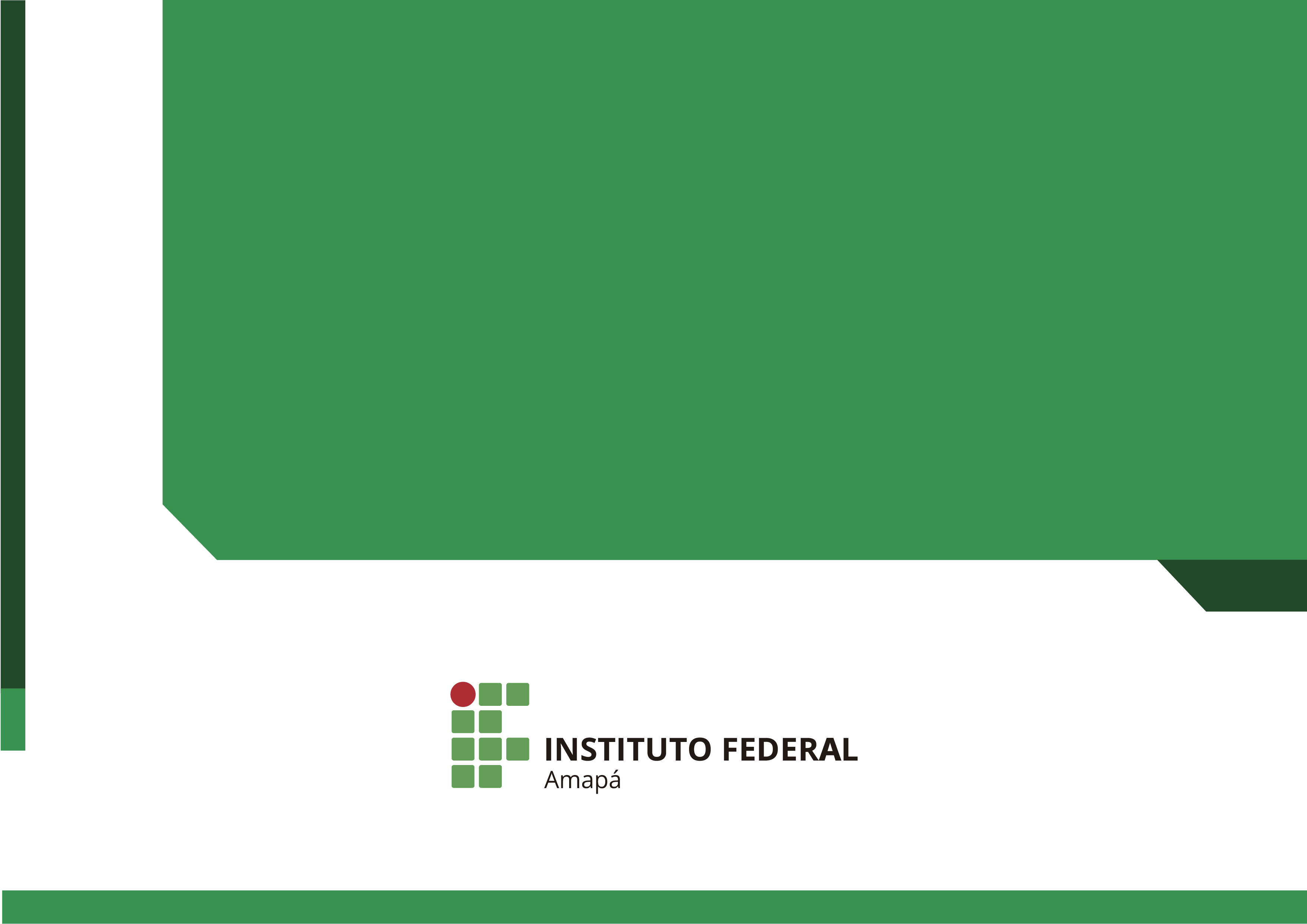 Obrigado!
Nome do aluno ou servidor
Email: